Jan Mould, RN, BSN, MEdDeputy Director of Competitive Events HOSA – Future Health Professionals
A Fairytale ending
IMANI
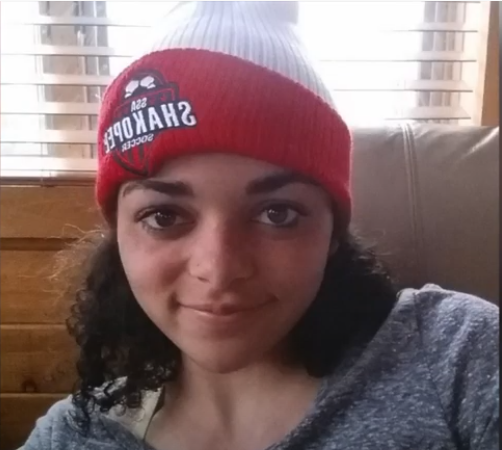 LEARN MORE
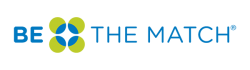 Resource
Information
HOSA SERVICE PROJECT
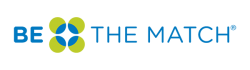